DEMOLITION OF THE FORMER SEAFARERS CENTER BUILDINGAT TURNING BASIN TERMINAL
Presented by: Project and Construction Management -  Alvin Jackson, P.E.
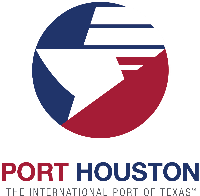 Port Commission
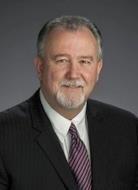 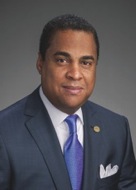 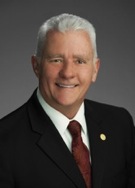 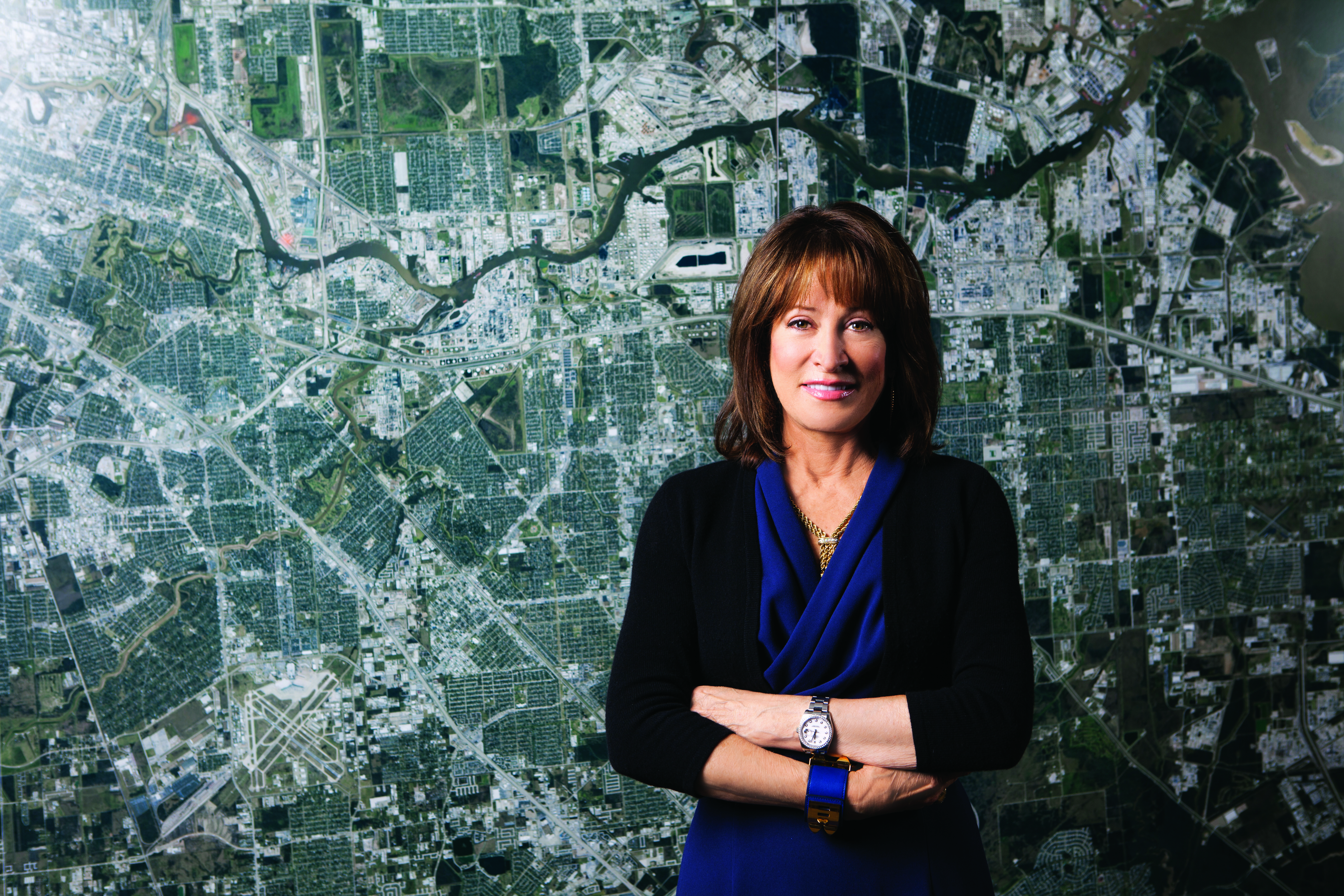 Stephen H. DonCarlos
Theldon R. Branch, III
Dean E. Corgey
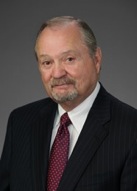 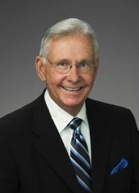 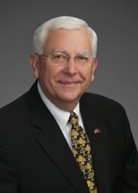 Janiece M. Longoria
Chairman
John D. Kennedy
Roy D. Mease
Clyde Fitzgerald
WELCOME MESSAGE  |  2
Demolition for the Former Seafarers Center  		      Building at TBT
AGENDA
Introductions
Harris County
Small Business
Procurement Services
Selection Criteria
Project Scope of Work
Questions
All attendees must sign-in and indicate attendance for site visit and TWIC cardholders
Demolition for the Former Seafarers Center  		      Building at TBT
Personnel:
Roger H. Hoh, P.E. – Director, PCM
Alvin Jackson, P.E. – Project Manager
Ross Talbot – Construction Manager
Pedro Gonzales – Small Business Development
Yvette Camel-Smith – Director of Procurement 
Harris County:
Robert Rocha – Wage Rate Monitor
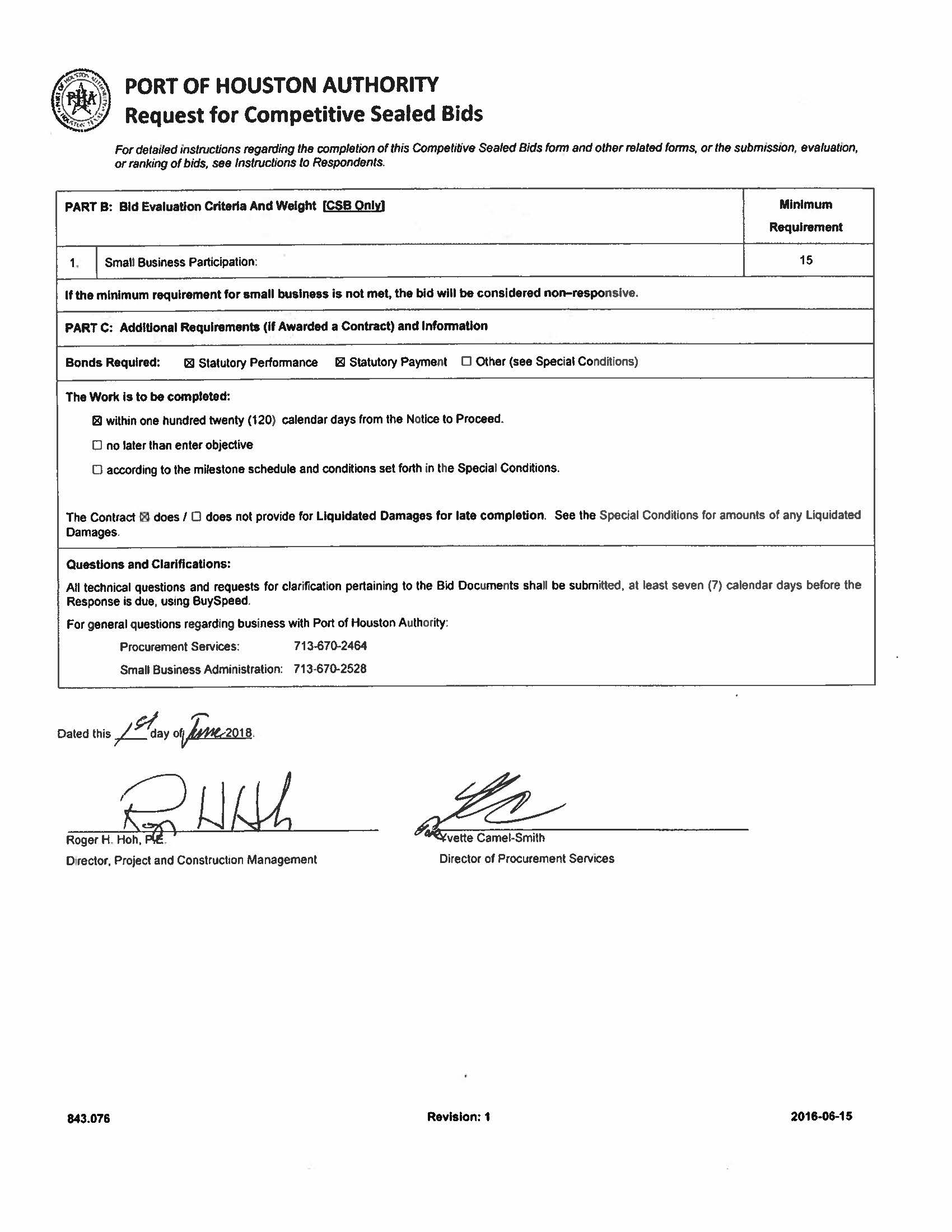 Project Description


This project is to demolish the entire building structure, slab, pool, pool deck, pool equipment and backfill to grade on the existing site.
Follow 
Up 
Pictures
.I
;'
,,.
. '
.� '·j :; ·:..
., ..
•
"I
.  ''
,. �
•
�
f
l
'.r      •••.:·· ...,.
·.,.    f  ·:;
,.
ei1-::·
, ..., .
�
. '
,,,
..
..
,, •
'
�   .
• \
<.  •
..,,.
•I
�.
,,,,.,
..... ·�,. (.
...
·, � · .,  .·;
-r
. .t'..,.•.
,I
I fi
·,
• .i,,·. • t·J,.,r
yf•l.l�
"\.' .....
.,
• , r'
:
·
�
\.
�
i
..
,/
r.,  ·�
.,I',·�
'\  _a"\'   �    O 0
Location
Scope
Of 
Job
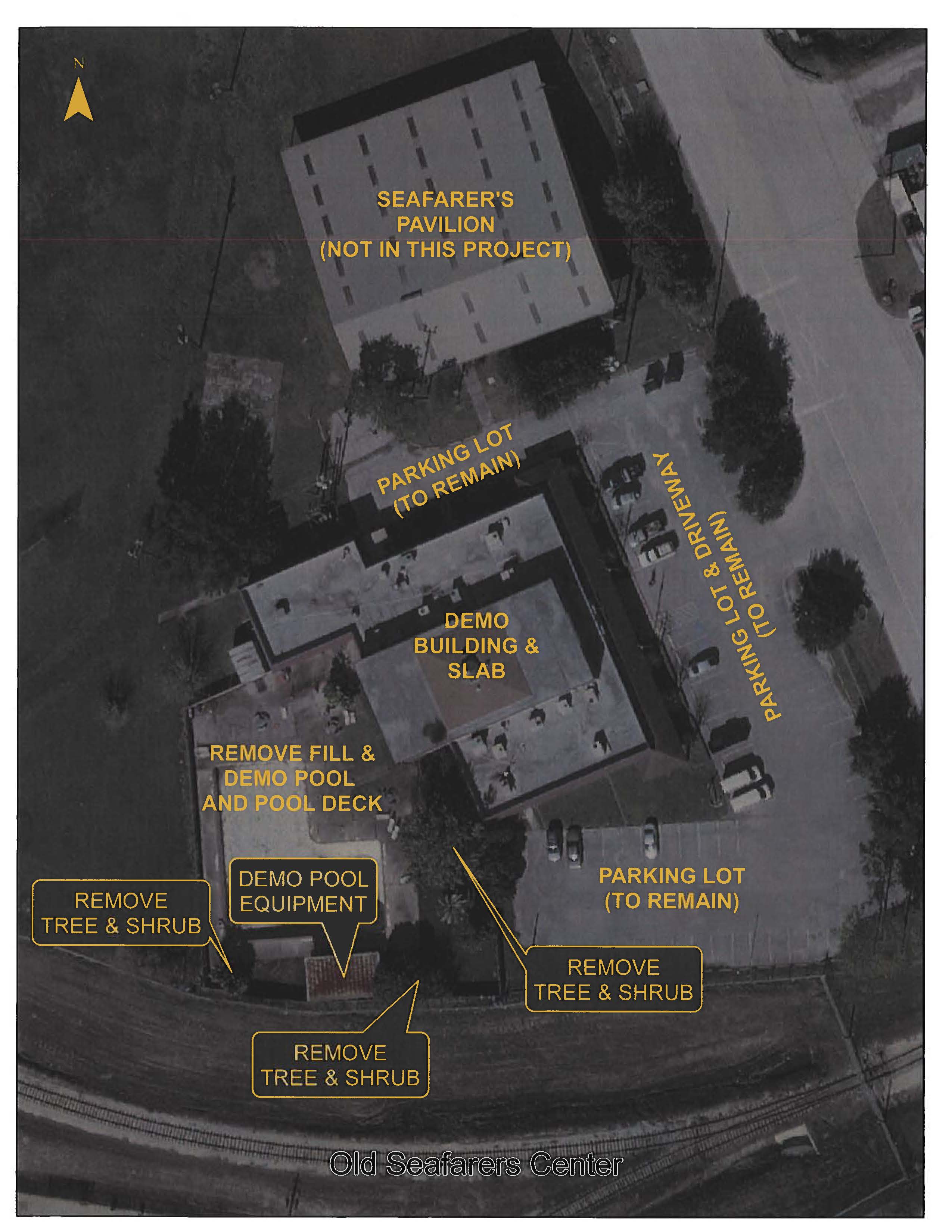 Drawings
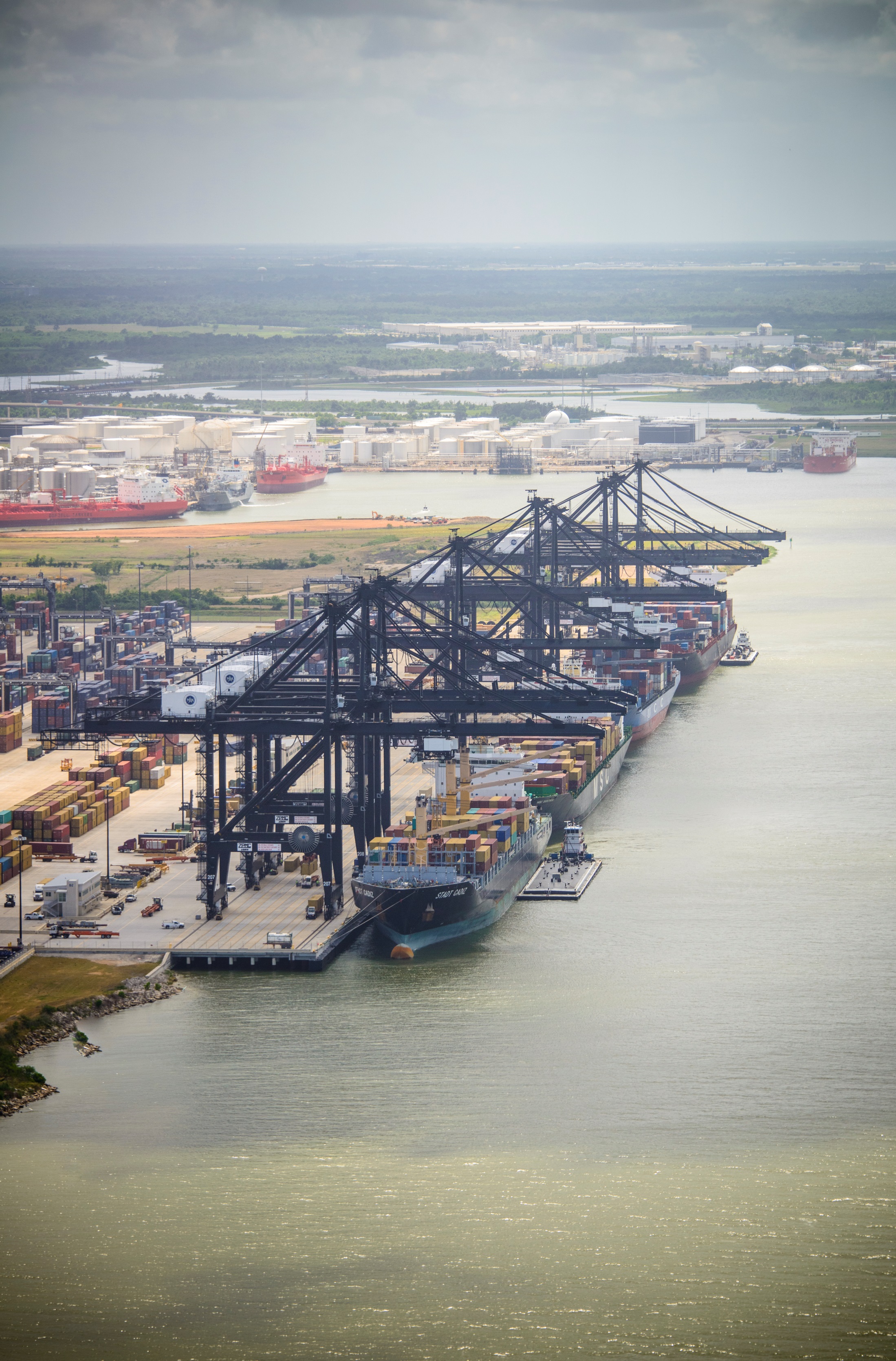 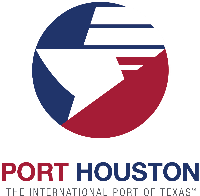 THANK YOU
Alvin Jackson, P.E.
Project Manager

Questions?
www.PortHouston.com
111 East Loop North
Houston, TX 77029
WELCOME MESSAGE  |  4